African Agricultural and Mechanization Trends
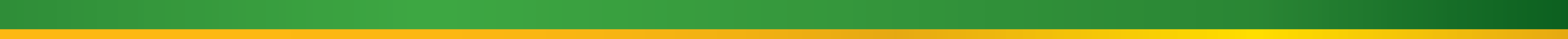 Mechanization Trends in Africa
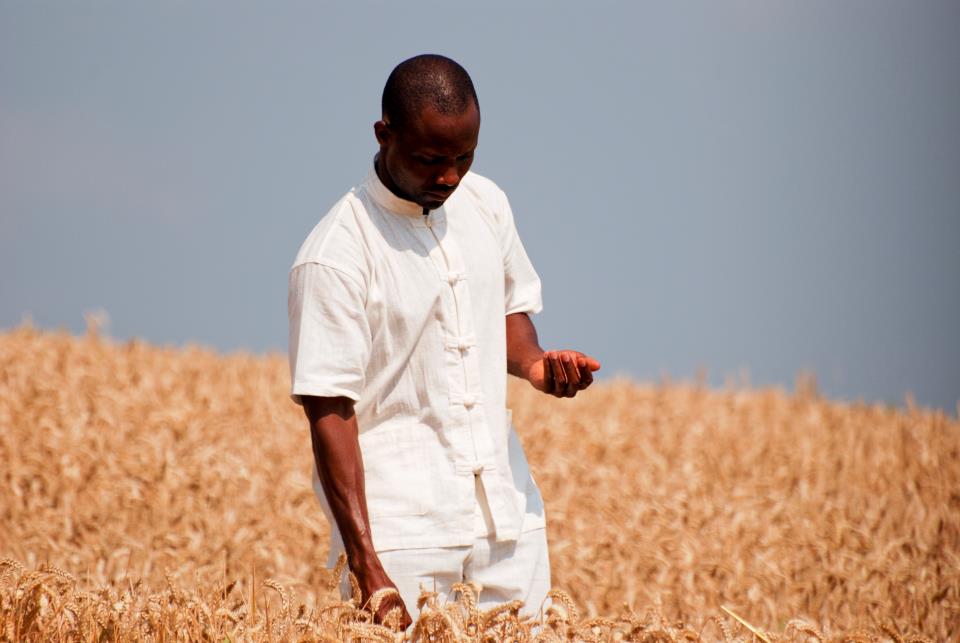 Macro Economic Review
Growth
Demand
Crop Value
Global Macro EconomyWorld GDP growth
Source:  International Monetary Fund (IMF), World Economic Outlook , October 08, 2013
3
[Speaker Notes: Last Checked: 4/16/2013
Frequency: WEO database is release each April and October (twice a year) – updated in January and June/July
Data Source: IMF, World Economic Outlook Update, Oct. 2012

Site:  http://www.imf.org/external/ns/cs.aspx?id=28 
Data File:  JBP Presentations\Data\Current\IMF GDP.v2.xlsx

Instructions:
1. Visit IMF Website: http://www.imf.org/external/ns/cs.aspx?id=28
2. Select Country Groups
3. Select World (might as well download World, EU, Africa, Central & Eastern Europe, Commonwealth of Mongolia, Developing Asia, Middle East, Western Hemisphere)
4. Select the first option of GDP constant prices, annual percent change
5. Select the appropriate years and hit produce report


Amended Instructions:
 - Download GDP annual percent change, constant prices for:
	- All regions/Groups
	- All countries]
Sub-Saharan AfricaGDP Growth
2000/12 Avg. 
= 5.5%
Source:  International Monetary Fund (IMF), World Economic Outlook , October 08, 2013
4
[Speaker Notes: Last Checked: 4/16/2013
Frequency: WEO database is release each April and October (twice a year) – updated in January and June/July
Data Source: IMF, World Economic Outlook Update, Oct. 2012

Site:  http://www.imf.org/external/ns/cs.aspx?id=28 
Data File:  JBP Presentations\Data\Current\IMF GDP.v2.xlsx

Instructions:
1. Visit IMF Website: http://www.imf.org/external/ns/cs.aspx?id=28
2. Select Country Groups
3. Select World (might as well download World, EU, Africa, Central & Eastern Europe, Commonwealth of Mongolia, Developing Asia, Middle East, Western Hemisphere)
4. Select the first option of GDP constant prices, annual percent change
5. Select the appropriate years and hit produce report


Amended Instructions:
 - Download GDP annual percent change, constant prices for:
	- All regions/Groups
	- All countries]
Population Growth in Emerging Markets Geographic Distribution of Population Growth, 2000 to 2013
2050
2013
2000
9.6B
7.2B
6.1B
1.1B
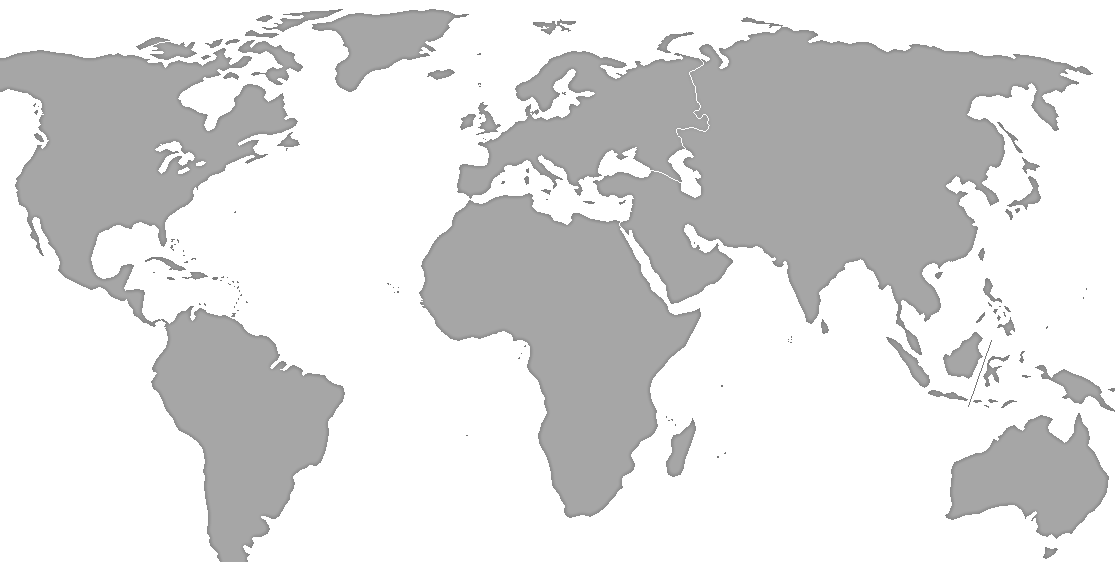 1.2%
4%
56%
30%
9%
*More Developed Regions: Europe, North America, Japan, Australia, New Zealand
Source: United Nations, World Population Prospects 2012 Revision
5
[Speaker Notes: Spreadsheet – population for ppt – under Population folder on shared drive
Spreadsheet should automatically update after 1st population spreadsheet is updated.

Last Checked:	5/5/11 
Frequency:  		Every 2 years, in March-May timeframe
Source/Report: 	United Nations, World Population Database – 2010 Revision
Website last updated:	May 3, 2011

Site:  http://esa.un.org/unpp/
Data File Name:  population for ppt – under Population folder on shared drive

Instructions:
Spreadsheet should automatically pull from updated UN Population spreadsheet.
Update links on the following 2 hidden slides.
Regularly copy/paste from following 2 hidden slides.
Manually update data tables.]
Global GrainsProduction and Consumption
Consumption has exceeded production 8 of the last 14 years
Source: USDA/WASDE, September 2013
6
[Speaker Notes: Data based on 5/10/13 Grains release of data in the PSD database (updated monthly around between 10th and 12th of month)

Website to download data is the USDA production, supply and distribution database.  Perform a custom query and select the grains identified below: http://www.fas.usda.gov/psdonline/psdQuery.aspx

Select grains and pulses under the commodity filter
Select the first nine grains including Barley, Corn, Millett, Mixed Grain, Oats, Rice (milled), Rye, Sorghum, Wheat – only skipping the last grain of “wheat – durum”.  Click the summarize button
Select production and domestic consumption (select Ending Stocks as well to get all data for next slide).
Select “World Total” 
Select the desired years
Export data to Excel and copy and paste updated data into existing file

Upcoming Releases of data:
Sept 10, 2010 9:00 AM Grains: Production Supply and Distribution
Oct 8, 2010  9:00 AM Grains: Production Supply and Distribution
Nov 9, 2010  9:00 AM Grains: Production Supply and Distribution

Complete schedule of releases:
http://www.fas.usda.gov/psdonline/psdSchedule.aspx]
CRB Futures Index – All CommoditiesJanuary 1970 – September 2013
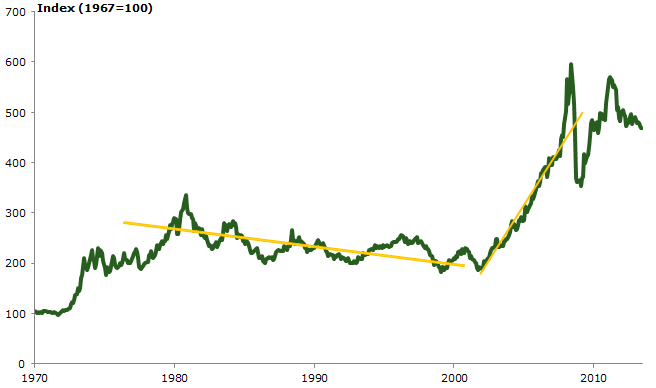 Source: Informa Economics, September 2013
7
Key Messages
The potential for increased Ag production in Africa is enormous and some countries matter more than others
Factors other than agronomic potential will enable or constrain each country’s growth potential.
Key Messages
The potential for increased Ag production in Africa is enormous and some countries matter more than others
Factors other than agronomic potential will enable or constrain each country’s growth potential.
Gross value of crop production in SSA* totaled $201 Billion in 2010, and was largely the result of a few key crops
Cereals
Roots & Tubers
Fibre Crops
Oilcrops
Pulses
Treenuts
Vegetables + Melon
Fruit
Production Value
Harvested Area
Source:  FAO, Harvested Area (185M ha)           * 26 countries reporting
[Speaker Notes: File:  Crop Production Value.xls
Source, FAO]
Africa
18 countries account for 85% of the harvested area of all crops in SSA with high agriculture potential and macroeconomic and geopolitical stability.
2007-2011 Average Harvested Area (Million Hectare)
*
SOURCE: FAO, 2007-2011 Average
* Data representative of Sudan (former), majority of harvested area in current South Sudan
[Speaker Notes: Source of chart:  Key Crop Summary.xls, Tab: Top 18 country harvest area]
Current yield attainment is generally higher in developed countries as a result of better agronomic practices.  Potential yield is driven by the climatic fit of each crop.
Maize
Rice
Ton/ha
Ton/ha
Potential Yield
(ton/ha)
Current Yield
(ton/ha)
Yield
Attainment %
Source:  Foley at al. nature10452-s1.pdf
[Speaker Notes: File:  Potential Yield total by key regions and crops]
Africa
Smallholders manage the vast majority of farmland in SSA
They account for 80% of the harvested area
SOURCE: FAO Smallholder Factsheet
Asia & Africa Agricultural Customer Census Data
Less than 12% of African farmers own 4 wheeled tractors,    
40% of them are also working as contractors
87%
12%
1%
0.3%
China
3%
52%
41%
3%
0.2%
India
0.2%
98%
1%
0.8%
Asia
SSA
(Less 
RSA)
8%
84%
9%
0       0.25  	 0.5	1	 2           	5	10	25         100  (in Hectare)
Land Holding Size
Note:
Land holding size includes the land customers owned, rented or leased land
Mechanization is measured by either a. owning a 2 axle Ag equipment or b. outsourced to a mechanized method.
SSA uses different criteria: 10% for outsourcing and 20% for self servicing
[Speaker Notes: Contractors]
Improving agricultural output requires the management of these agronomic fundamentals.
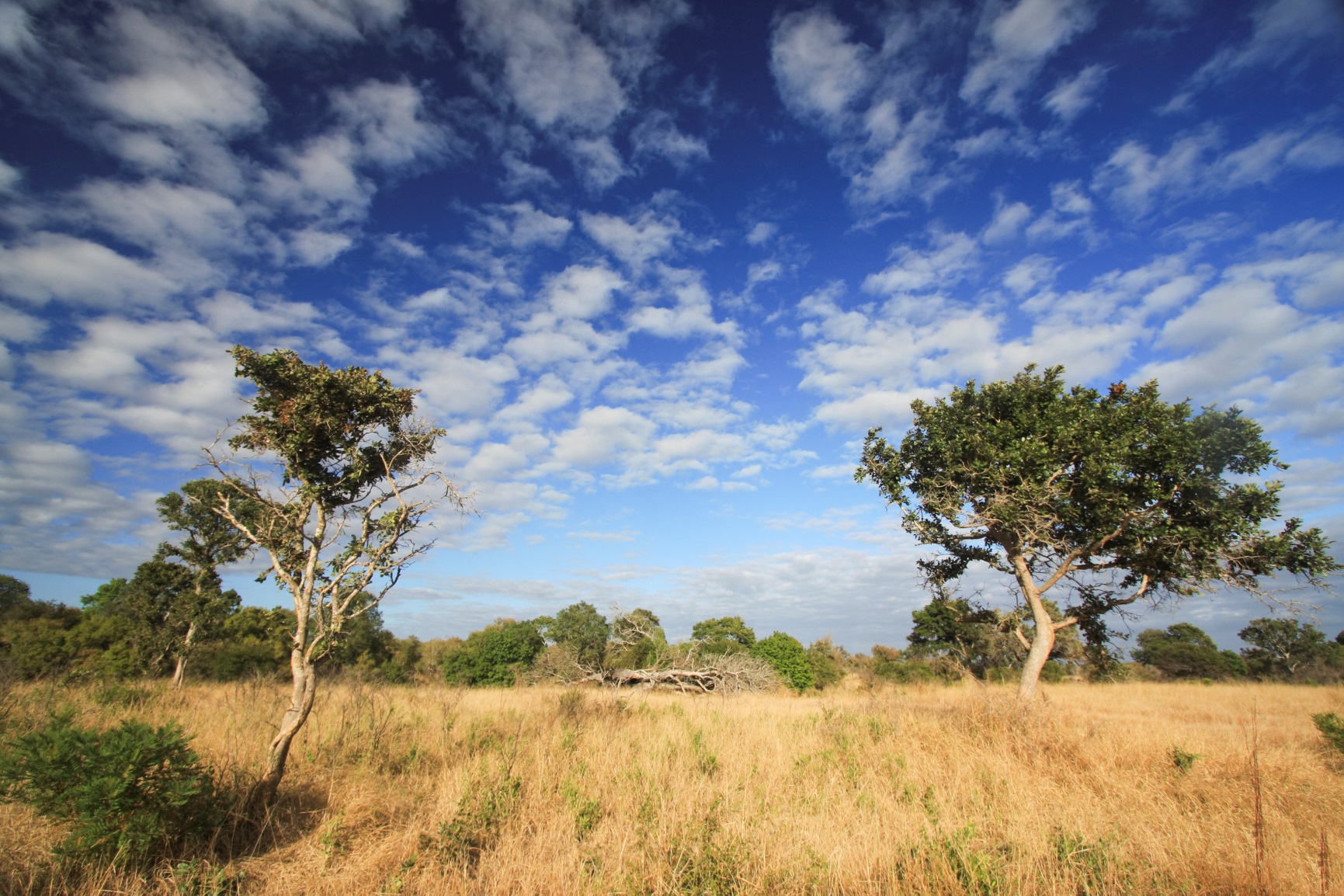 Low natural soil fertility levels impact on yield is compounded by annual mining of soil N-P-K.  On average, 13 kg/ha of nutrients are applied compared to 38kg/ha of nutrients removed through the harvesting of grain.
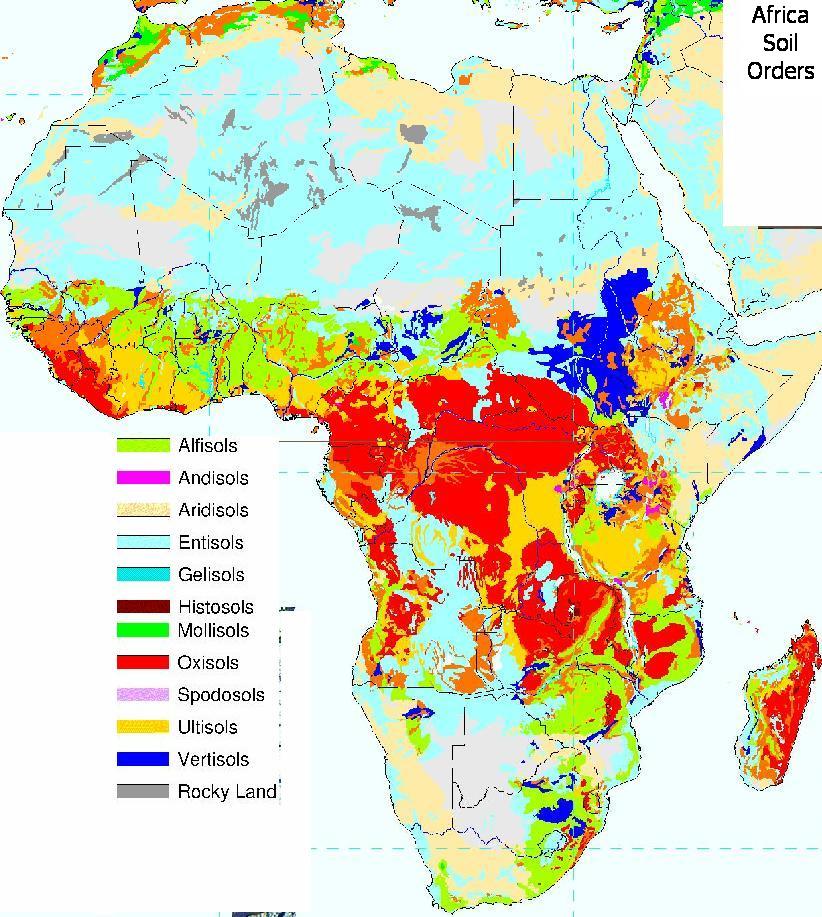 Total Fertilizer Applied kg/ha (N + P2O5 + K2O)
Alfisols
Oxisols
Ultisols
* Maize Grain and Biomass only
Source:  World Bank
[Speaker Notes: File:  Fertilizer use vs actual yields 16 Countries.xls  Tab:  Graph

Quotes & Statistics:
Usage is 8kg/ha versus a target (CAADP) of 50kg/ha. At the minimum, mineral fertilizer use should be increased to at least 50 kg of nutrients per hectare by 2015 as per recommendations of the Abuja Summit on fertilizer use in Africa (International Fertilizer Development Center [IFDC], 2006) 
Fertilizer production in SSA represents less than 1% of global fertilizer production in 2007.
The amount of nutrients consumed is 10x the amount produced, which is very low.
Production of fertilizer in Africa is basically concentrated in four countries; Zimbabwe, Senegal, Nigeria, Mauritius.
No more than four fertilizer producing firms are operating in any of the producing countries in SSA, in most cases only one firm is operating.  
Kenya is the main consumer (16% of consumption), Nigeria (15%).
Since 1990 Kenya’s fertilizer policy has focused on favoring free markets by decontrolling prices and liberalizing imports and distribution.  This has led to a dramatic increase in consumption.
Fertilizer usage could be increased by moving it into remote rural areas using efficient commercial channels, increase affodability, create incentives for use (better output markets, improved effectiveness through research).
Fertilizer cost is up to 3x the cost in Brazil, India, or Thailand. Key to this is reducing the high costs of fertilizer, which are often in the range of US$800–US$1,000 per ton at farm gate and the most expensive in the world. 
Soil nutrient losses are estimated to be about 8 million metric tons and are valued at more than US$4 billion (Toenniessen, Adesina, & Devries, 2008). These losses combined with soil erosion have led to soil degradation, with more than 80% of Africa’s soils having chemical or physical limitations that impede crop production (Lal, 2010). This is, indeed, the case with many smallholder fields in Africa, where application of fertilizer and manure inputs have been too low for too long.]
Mechanization for the placement of fertilizer is critical to making more nutrients available to the crop, especially in tropical soils.
Broadcast Fertilizer
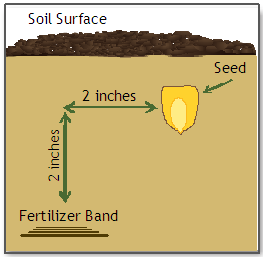 Banded Fertilizer
[Speaker Notes: Because P is so reactive with other chemicals in the soil, it tends to get tied up easily in complex molecules and becomes unavailable. At low pH, soil aluminum levels increase and P binds with aluminum. At high pH, P binds with available calcium.
In acid soils, iron and aluminum in solution and in oxide and hydroxide forms react strongly with added P, binding it so that it is unavailable to plants.]
Timing of planting to capture early season rains can have a significant impact on yield.   Timing can be optimized with mechanization compared to hand planting, which is limited to after the rains have started due to hard ground conditions.
High Temp oC
Low Temp oC
Precipitation (cm)
Central Zambia
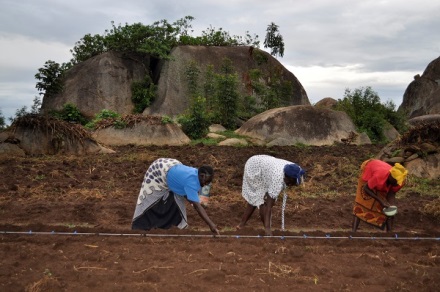 Ideal planting window
Current planting window
Open-Pollinated Variety conversion to Hybrid seeds
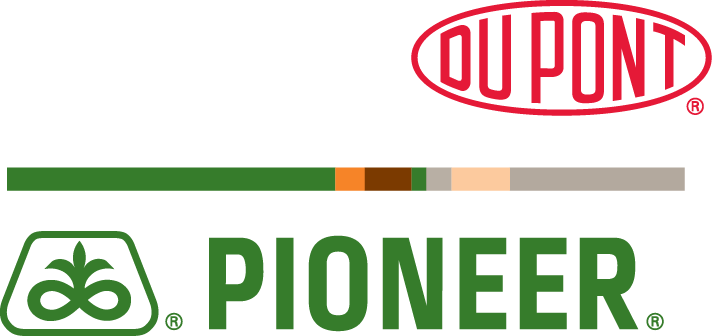 Sales Agronomist
Pioneer Extension Partners
Retailer
Distribution
Sales, Education & Support
Farmer
Pioneer Extension Partners  
Commissioned Sales
Quantity growing 3x to nearly 11,000 employees in next 5 years
[Speaker Notes: With inputs playing a key role in realizing yield potential, Derek and I have met with DuPont Pioneer to gather industry expertise and discuss their strategy in Africa.

The initial push Pioneer is aggressively driving toward is for hybrid adoption which they estimate is between 15-20% across SSA.

They realize with 80% of the land being managed by smallholders and 80% of the decisions being made by word of mouth – they needed to develop a strong customer-facing approach and address the education component alongside their sales strategy.  Therefore Pioneer is rapidly growing their sales force by adding a new model of doing business by introducing Pioneer Extension Partners (PEP’s).  These resources will offer a much more hands-on approach, largely due to the large volume being hired and their rural-focused coverage – an innovative complement to their traditional sales and distribution model.  The PEP’s will manage sales and support along with an education component teaching and demonstrating the importance of hybrids.  These resources are hired based on commissioned sales and will be grown to 11K-20K employees in the next 5 years.

With 15-20% hybrid adoption today – they consider a modest goal to increase by 3 percentage point gains each year early in the plan, increasing to 6% point gains once their local infrastructures (PEP’s) are in place.  This equates to nearly 40% hybrid adoption in the next 5 years.]
The limited access to knowledge of agronomic fundamentals and financing to acquire inputs and mechanization is contributing to the yield attainment gaps in Sub-Sahara Africa.
[Speaker Notes: Pioneer’s strategy and our own analysis reveals that the linchpin in realizing the successful management of all these agronomic fundamentals lies with the educational component.  Farmers can not adopt practices they don’t understand or know nothing about.  For those of you who heard Agnes share during the worldwide leadership meeting – she referenced that the majority of farming practices are practiced due to having always been done a certain way in the past.  There are many misconceptions about fertilizer, the timing of plowing and planting and the role of mechanization which must be addressed through training.

We talk a lot about creating an enabling ecosystem for the African agriculture sector to thrive.  And this may lead to partnering with other players in the industry or participating in new and unique ways which stretch beyond traditional approaches in order to drive market development vs. waiting for the market to mature.]
Key Messages
The potential for increased Ag production in Africa is enormous and some countries matter more than others
Factors other than agronomic potential will enable or constrain each country’s growth potential.
Africa’s projected CAGR growth is forecasted at approximately 4.6 % between 2008 and 2023.  The forecasted growth is second only to emerging Asia.
African GDP,
 2005 $ billion PPP
Compound annual growth rate, %
Compound annual GDP growth, 2008–23
%, 2005 PPP$
Emerging Asia
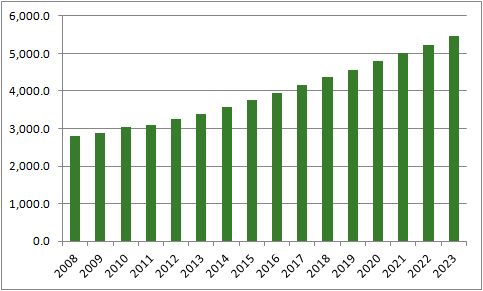 4.6
Middle East
4.6
4.5
4.4
Africa
4.1
3.8
4.1
Central andEastern Europe
Latin America
World
Developedeconomies
SOURCE: Global Insight
[Speaker Notes: GDP CAGR is an indicator of a markets ability to grow.  As you’ll see the projected CAGR is strong in the region at 4.6%, 2nd to emerging Asia.  

________________________________________

2000-2010 data showed 5% growth]
GDP per Capita for the top and middle 6 countries remains reasonably strong relative to the immense population growth during this time period.
Top 6
Middle 6
Bottom 6
30,908
SOURCE: Global Insight
[Speaker Notes: It’s often perceived with large population growth even with GDP growth that GDP per capita would be small – however we see that in some countries that’s not necessarily true – especially in our top and middle categories.  You can see the CAGR’s represented by the triangles – the scale on the right.

GDP is based on real GDP vs. nominal

Implications:  We haven’t studied but a question worth pursuing – what impact do the absolute values of GDP per capita have?  Enough to drive advancements in ag markets?]
The infrastructure deficit in Africa is significant, particularly in rural areas.
Rural Access Index
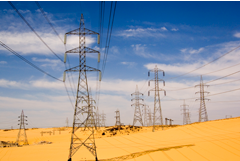 SSA Electricity access is only 25%
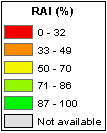 1 in 3 rural Africans have access to an all-season road.
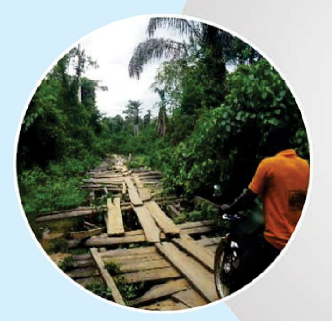 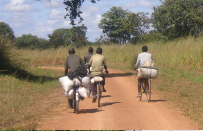 Source:  The World Bank Group
Sub-Sahara Africa has great need for infrastructure and it’s impact on Ag can be significant
Top 6
Middle 6
Bottom 6
NA
SOURCE: CIA.gov
Delivered Fertilizer Price (US$)
SOURCE: Alliance for a Green Revolution in Africa, 2013
[Speaker Notes: Infrastructure another factor that inhibits or enhances growth and the government plays a huge role to address.

If you look at infrastructure in terms of percent paved roads – generally low in all countries.  Specific example of impact infrastructure has is realized in this fertilizer example – comparing delivered fertilizer prices for a ton of fertilizer in the US vs. Zambia  Identical products – delivered at grossly different prices.

Fertilizer importers in Zambia face significant transaction costs (e.g., financing costs, corruption and red tape, transport and storage costs) amounting to as high is 83% of the cost consumers in the United States incur. Transport and storage cost seems to be particularly high.

But as infrastructure is improved, those prices will decline.

We’ve looked at several factors other than agronomic potential which will enable or constrain each country’s growth potential.  The key is to be present and prepared when those elements come together. Now we’d like to take an example of 2 countries – hand to Len.]
Improving rural accessibility would entail a huge expansion of Africa’s road network. The cost of addressing Africa’s infrastructure needs is around $93 billion a year, about one-third of which is for maintenance.
R2 = 0.97
Rural Accessibility Index
Thousands of kilometers of all season road needed
Source:  Africa’s Infrastructure, A Time for Transformation; Foster and Briceno-Garmendia
Zambia, the tipping point.
Zambia FRA implemented premium price for smallholder corn together with seed and fertilizer subsidies.
CORT = Cereals, Oilseeds, Root and TubersFRA = Food Reserve Agency
In Conclusion
Sub-Sahara Africa has enormous potential and when the catalysts of agricultural development act, growth can be rapid
Small holder success is the key to unlocking agricultural productivity across the region
Mechanization is key a key facilitator of small holder success
Governments are a critical enabler of the development of agriculture.  Their ability and effectiveness vary by country, but once they engage, advancement can be rapid.